جامعة بغداد
كلية الادارة والاقتصاد
قسم الادارة الصناعية
التصميم وطرق التصنيع
Lecture 3
Asst. Prof
Dr. Harith Y. Maan
عملية الخراطة Turning Process
يطلق مصطلح الخراطة على مختلف طرق التصنيع التي تستخدم في تشغيل المنتجات ذات المقطع الدائري حيث تتم في هذه العملية إزالة الطبقة الخارجية او الداخلية للقطعة الاسطوانية على هيئة نحاتة ولحدوث عملية خراطة يجب ان تتحرك أداة القطع حركة معينة باتجاه القطعة.
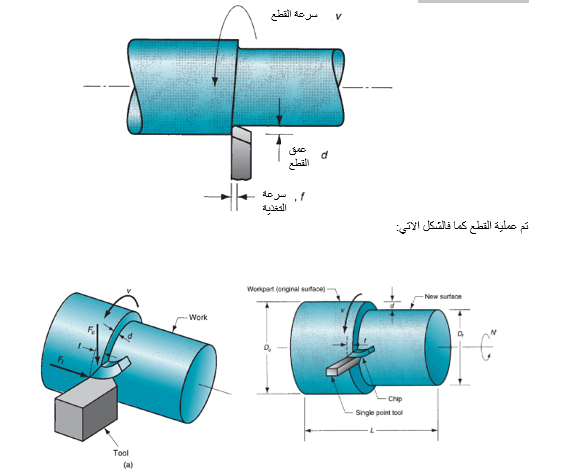 حركات القطع 
1.حركة القطع: هي الحركة الضرورية لإزالة طبقة من معن الشغلة (WORK PIECE) خلال:
•	دورة واحدة كما في الخراطة 
•	دورة واحدة لسكين التفريز
•	دورة واحدة للمثقاب
•	او شوط واحد للأداة كما في عملية القشط 
	
2. حركة التغذية: هي الحركة بين الأداة والشغلة والتي تسبب في حدوث إزالة مستمرة للمعدن بوجود حركة القطع.
3.حركة ضبط عمق القطع: هي حركة الأداة باتجاه المعدن بشكل يدوي او الي ابتداء من نقطة تلامسها لتحديد مقدار القطع المطلوب.
ظروف القطع Cutting Parameters

يقصد بظروف القطع هي سرعة القطع وسرعة التغذية وعمق القطع
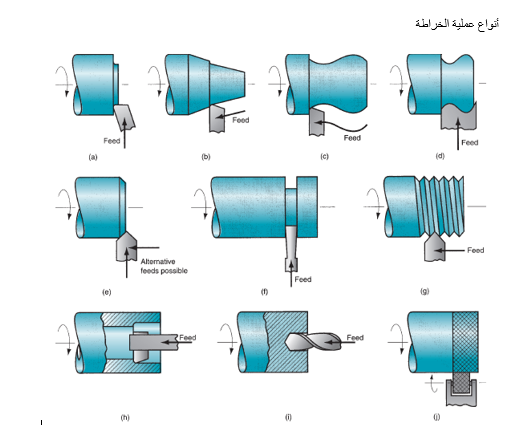 الخراطة الوجهية 
خراطة المخروط
خراطة الاشكال المعقدة 
خراطة الاستنساخ
الخراطة الطولية 
خراطة الفصل
خراطة التسنين
الخراطة الداخلية
خراطة التثقيب
خراطة التخشين
حسابات عملية الخراطة
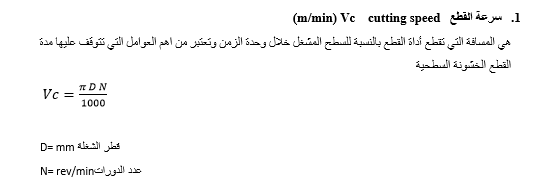 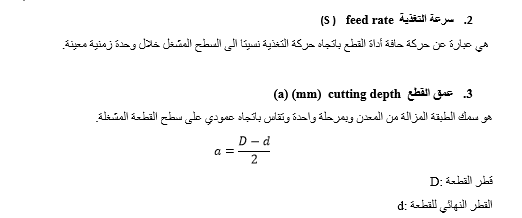 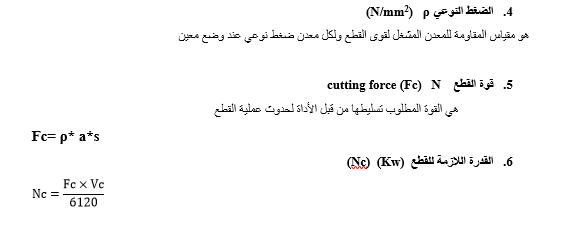 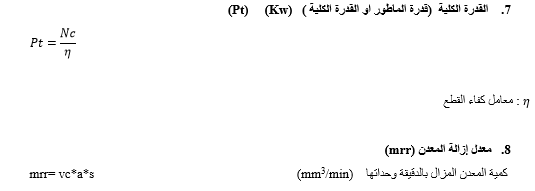